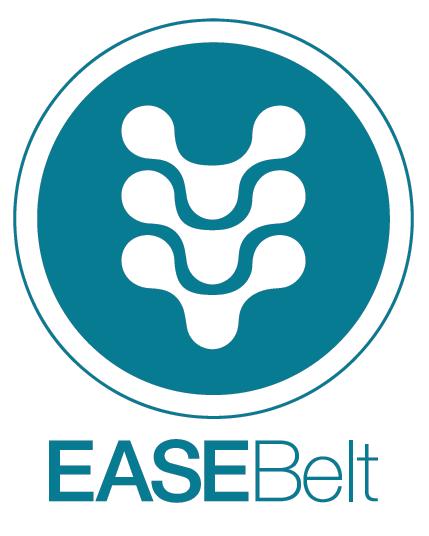 www.easebelt.com
СИДЯЧАЕЕ ПОЛОЖЕНИЕ УБИВАЕТ!
- жизнь в объятиях комфорта
Человеческое тело создано для движения
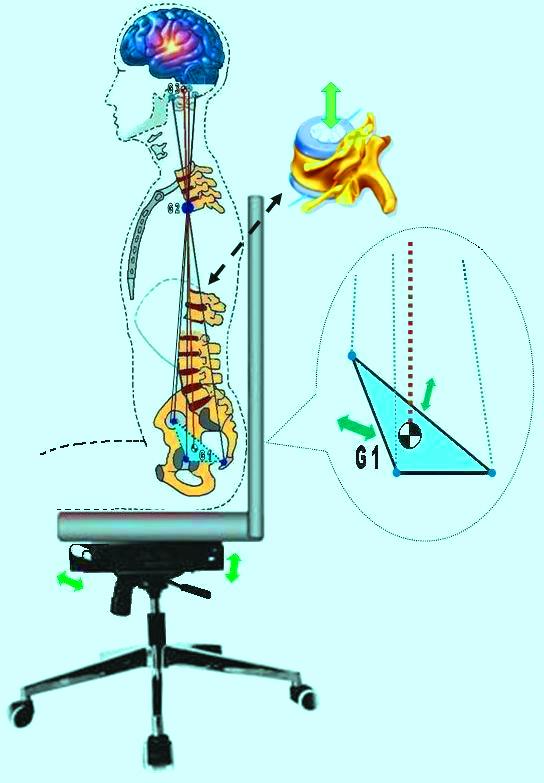 EASEBelt Dynamic MM 
для активного сидения влияет на характеристики движения в позвоночнике и тазу. Тело поднимается и опускается, чтобы обеспечить диффузию в межпозвоночных дисках.
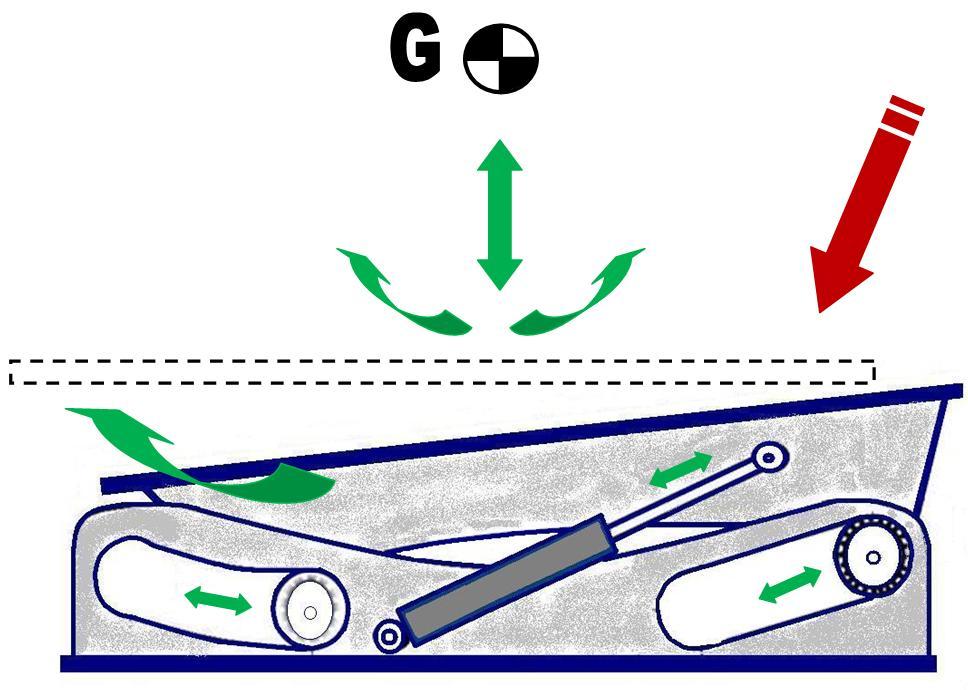 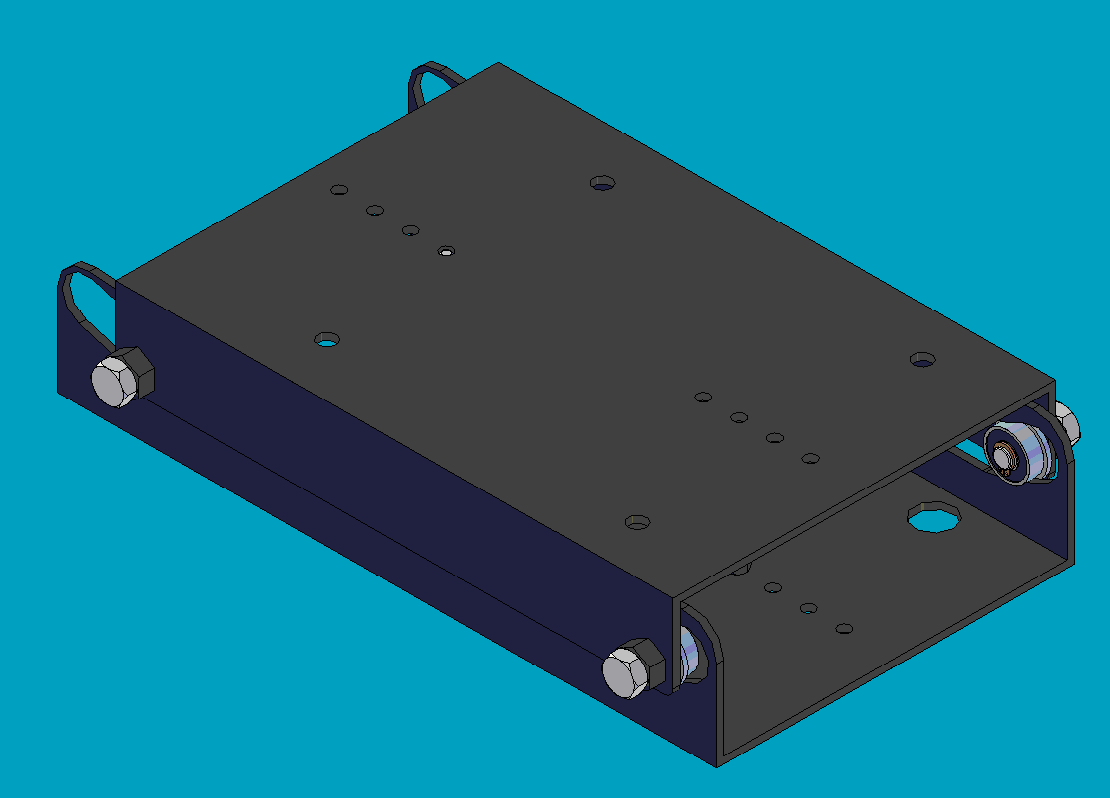 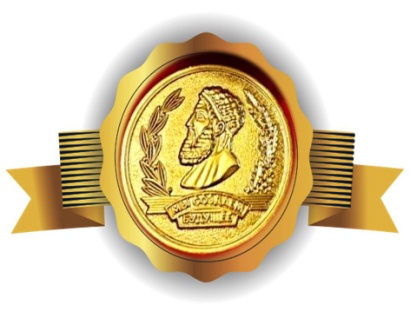 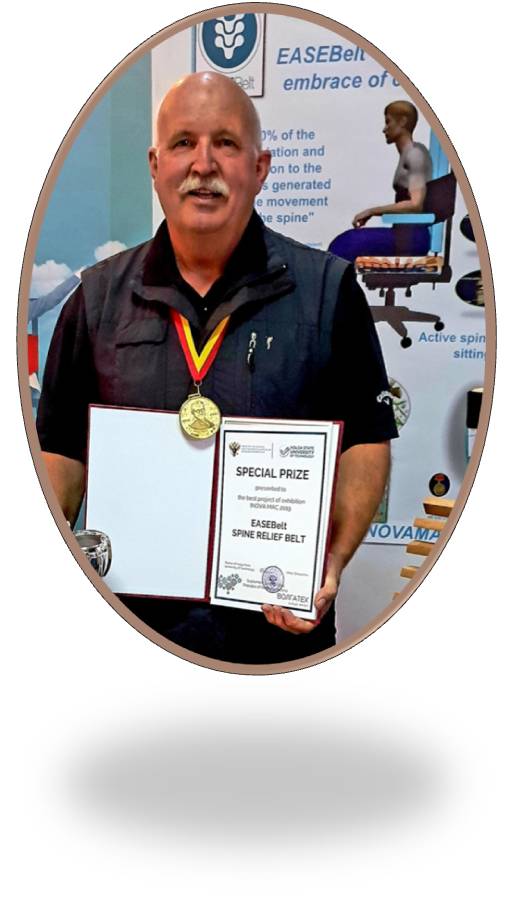 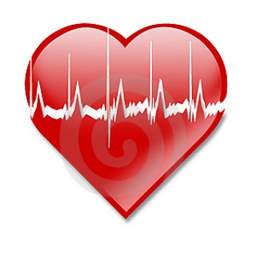 Archimedes
2020
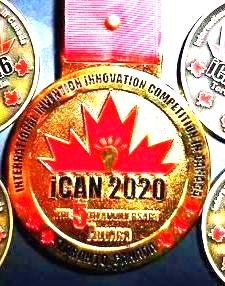 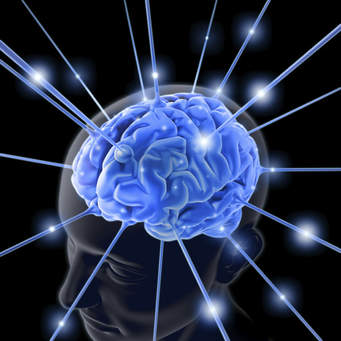 iCAN 2020
Srečko Pisnik
частный исследователь
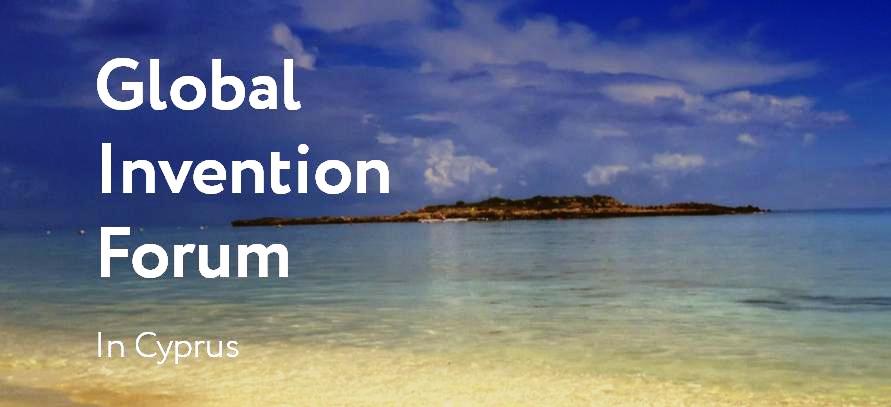 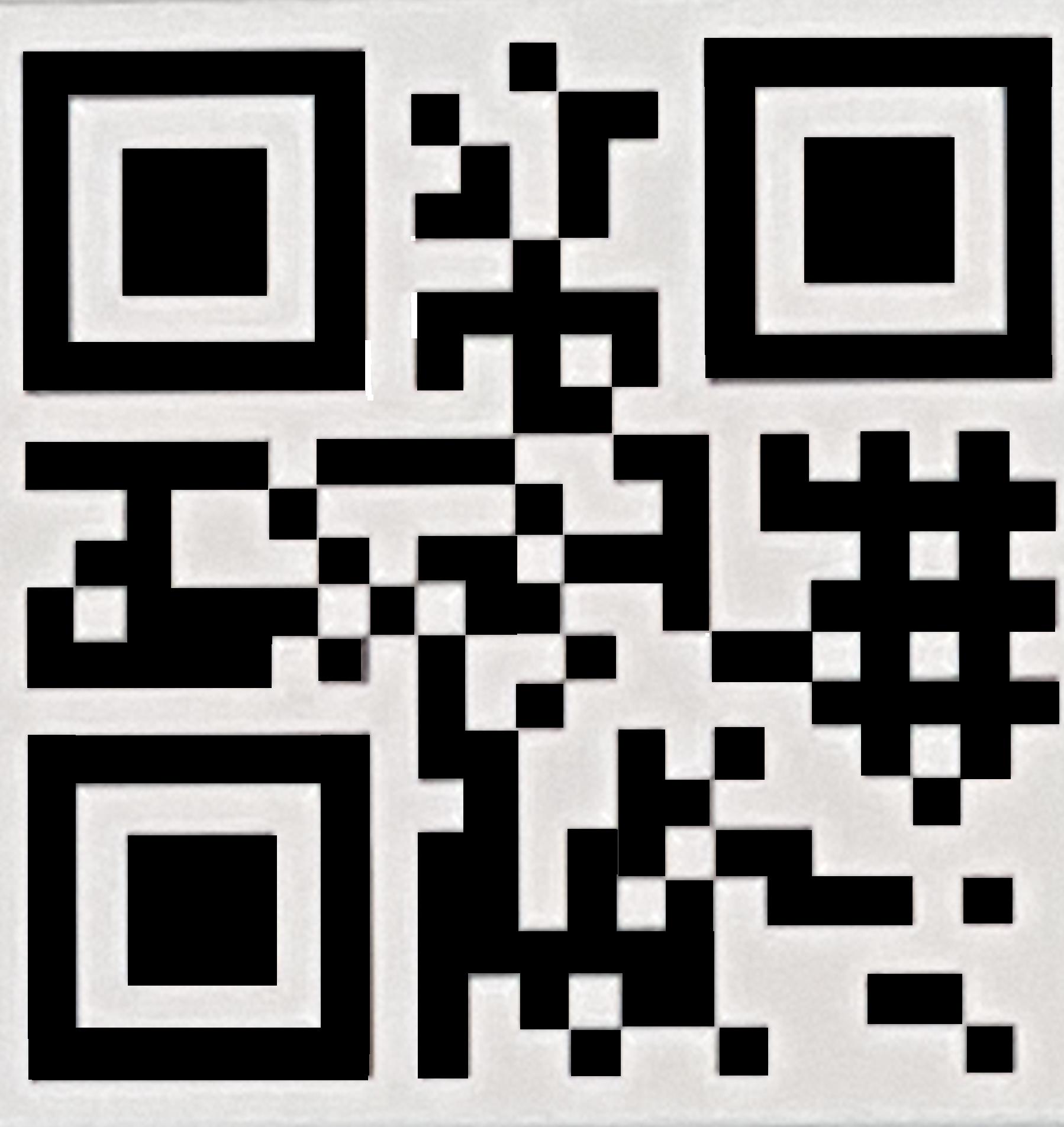 EASEBelt, Kropa 21, Bočna 3342 Gornji grad, Slovenija  EU
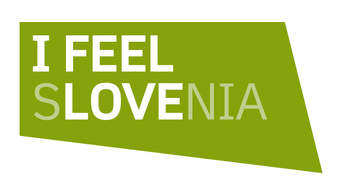